선교 = 비전트립 ?
[Speaker Notes: 비젼트립=선교? 재정 25%, 창림30주년, 2018년 전반적 개정, 선교정책위-정책, 선교지/후원선교사 선정, 평가,]
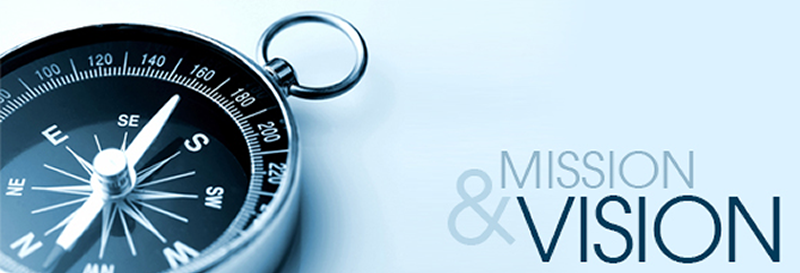 찬양교회 선교정책
선교정책위원회
[Speaker Notes: 비젼트립=선교? 재정 25%, 창림30주년, 2018년 전반적 개정, 선교정책위-정책, 선교지/후원선교사 선정, 평가,]
선교정책 방향
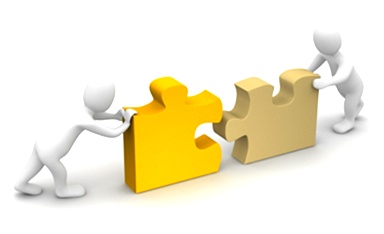 협력선교
집중선교
교육선교
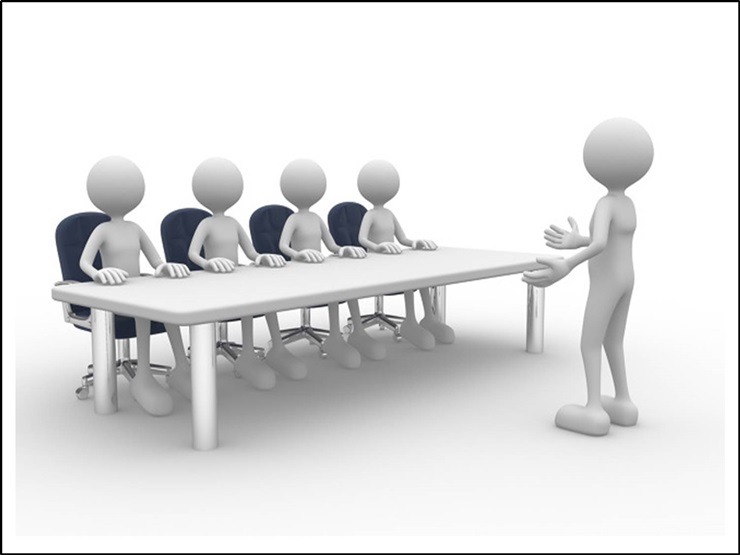 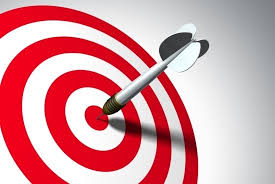 [Speaker Notes: 1.Partnership(선교사, 선교지, 선교단체) 2.Focus(사랑방->선교헌금, 장기 집중지원, 40->10여개 3.Education(선교교육, 학교설립, 현지사역자양성)]
실행 전략
직접 선교활동: 
Vision Trip-I, II
중/단기 선교사 및 전문사역자 파송
선교사 후원: 
Tier A: 본교회 파송선교사 및 집중지원 선교사
Tier B: Vision Trip 사역지 선교사
Tier C: 기관 소속 선교사 및 협력선교사
선교훈련: 
상설 선교훈련을 통해 선교전문가 양성, 전교인 선교사역 동력화
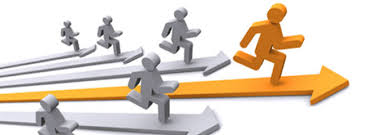 선교 조직
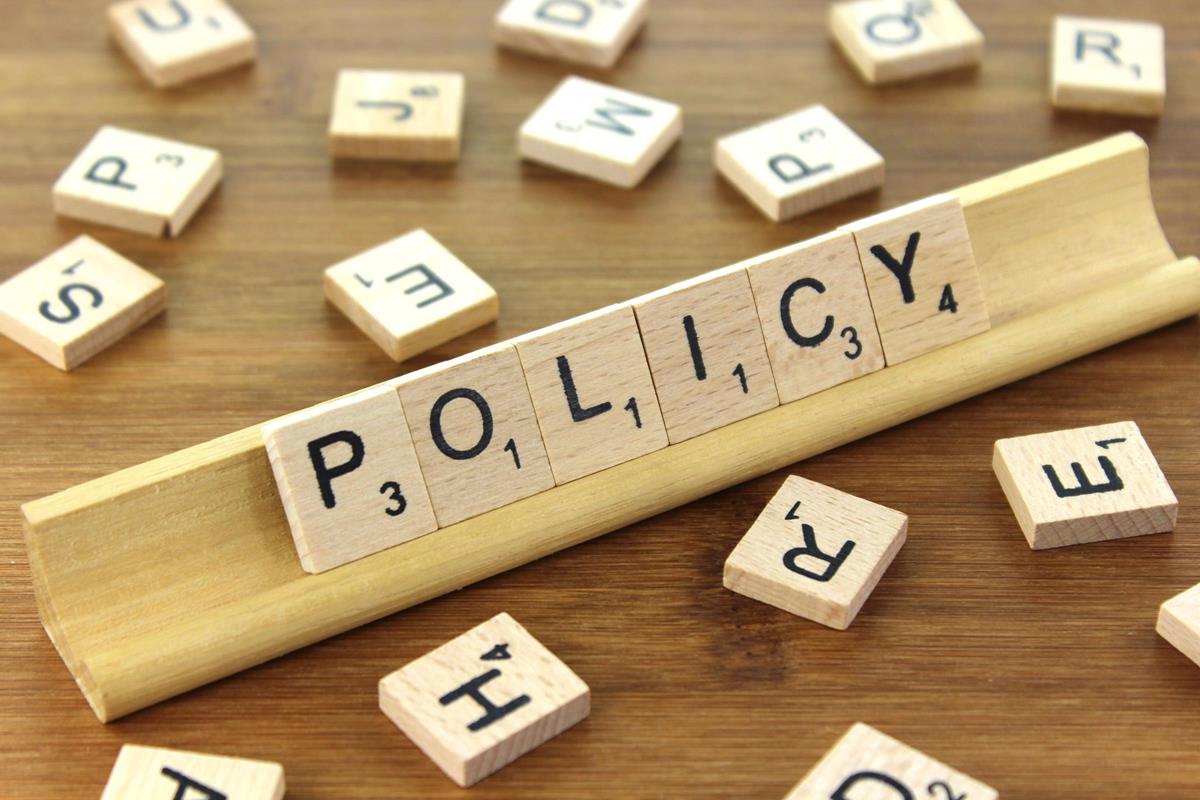 선교정책위원회
선교일터
선교훈련학교
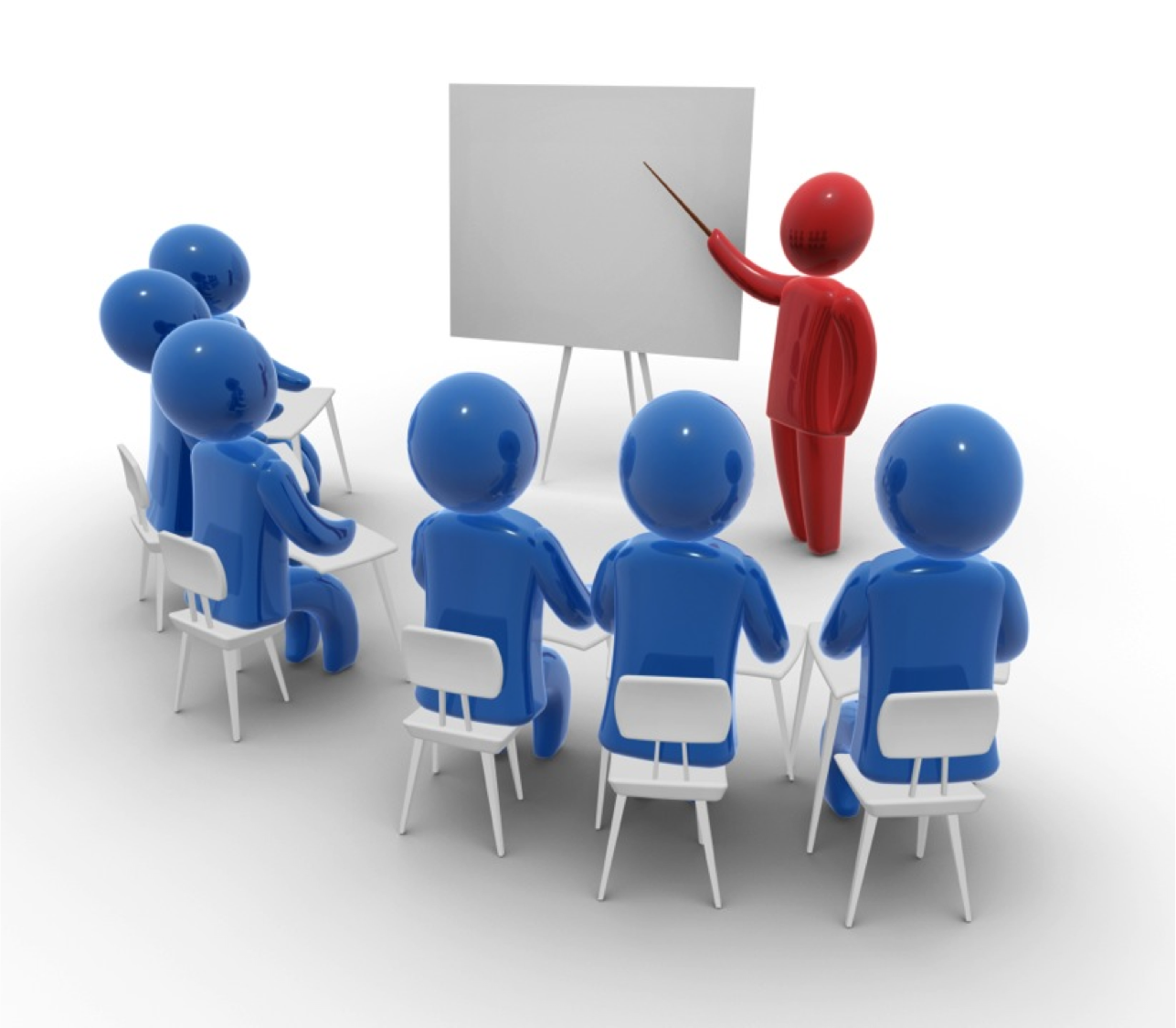 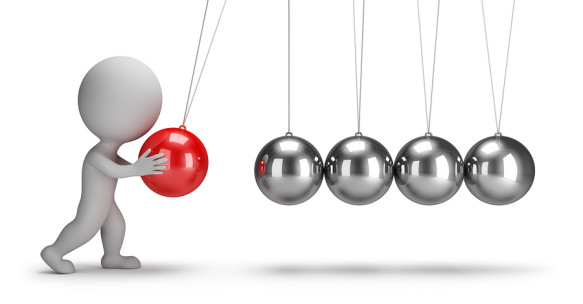 [Speaker Notes: 정책위(위원장임명, 선교일터지기, 선교훈련학교장, 당회원 등 5-7명) 선교일터:비젼트립 실행, 행정, 기획, 홍보, 재정 [방향, 실행, 역량]]
[Speaker Notes: 선교는 우리 각자가 한 부분을 맡아서 참여, 모두가 함께하는 선교]